الفصل الخامس
مقاييس الالتواء
إعداد أ.د/ مصطفي الطوخي
مقاييس الالتواء
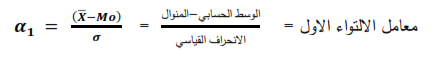 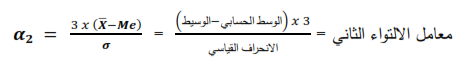 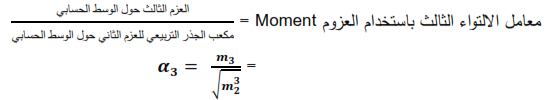 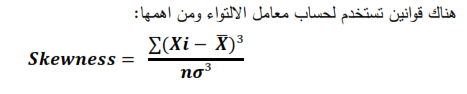 مقاييس الالتواء
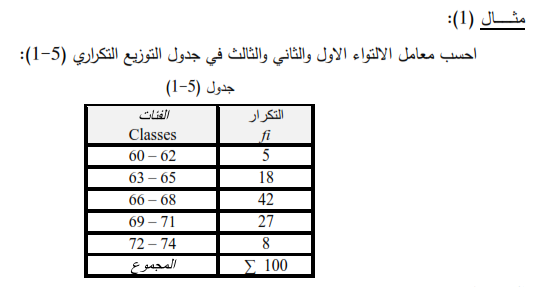 مقاييس الالتواء
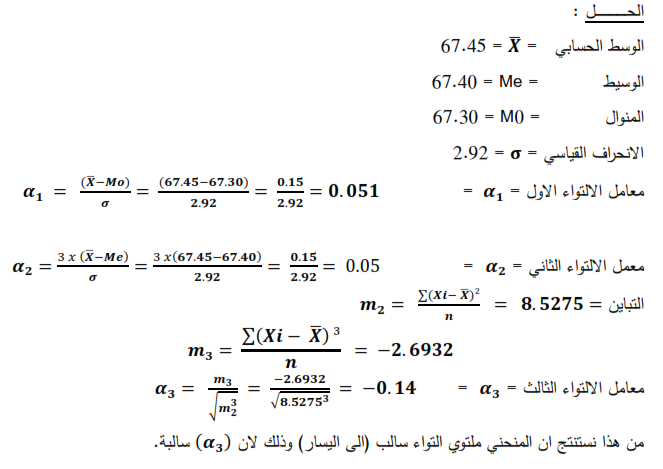 مقاييس الالتواء
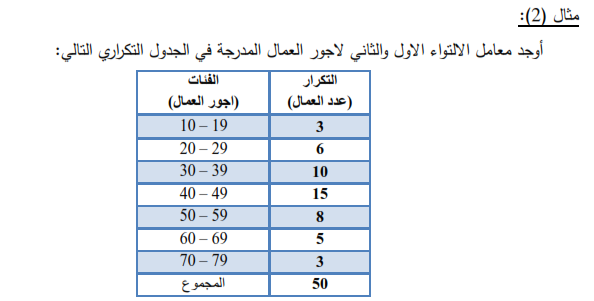 مقاييس الالتواء
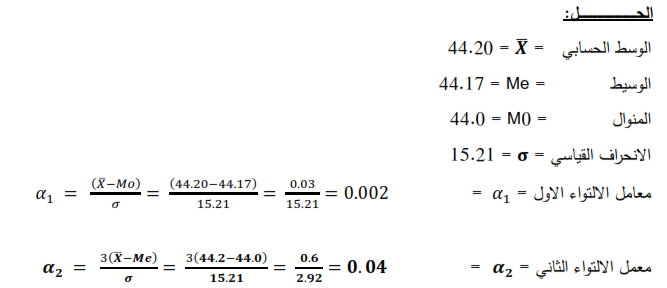 مقاييس الالتواء
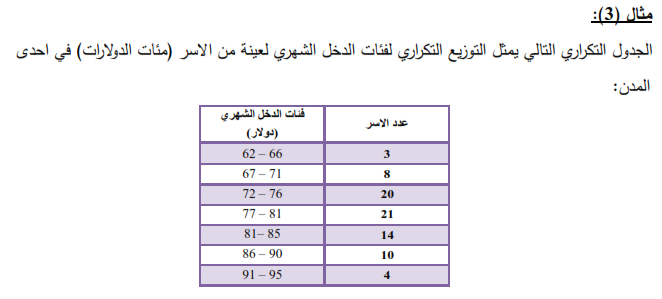 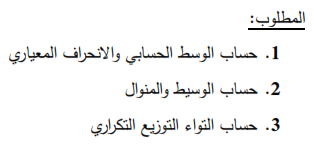 مقاييس الالتواء
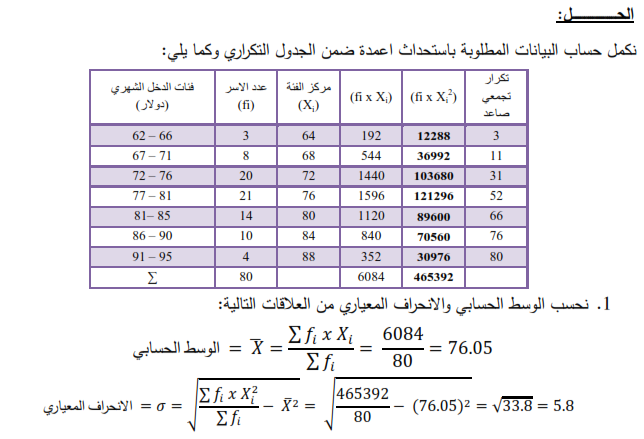 مقاييس الالتواء
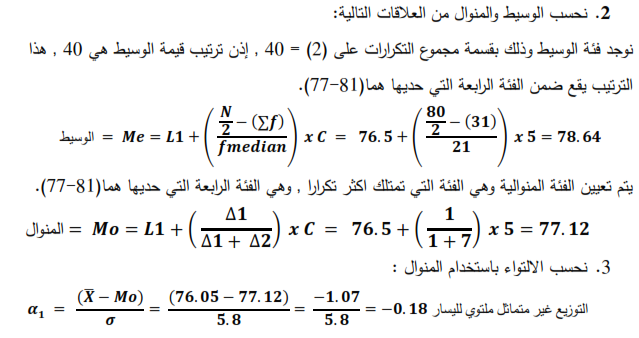